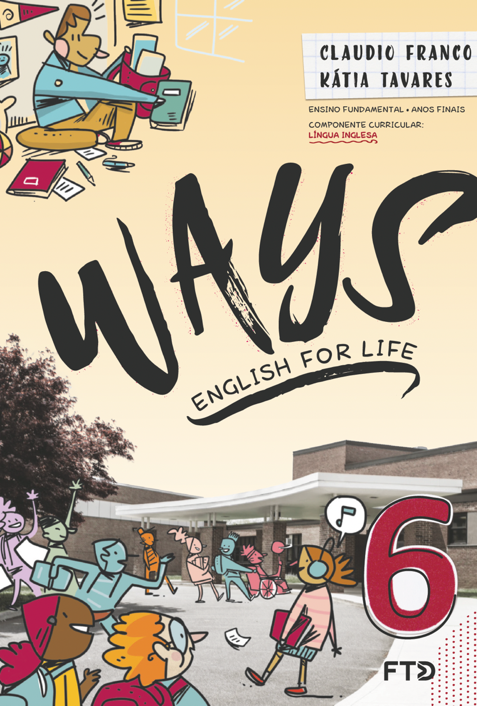 Unit 2
UNIT 2
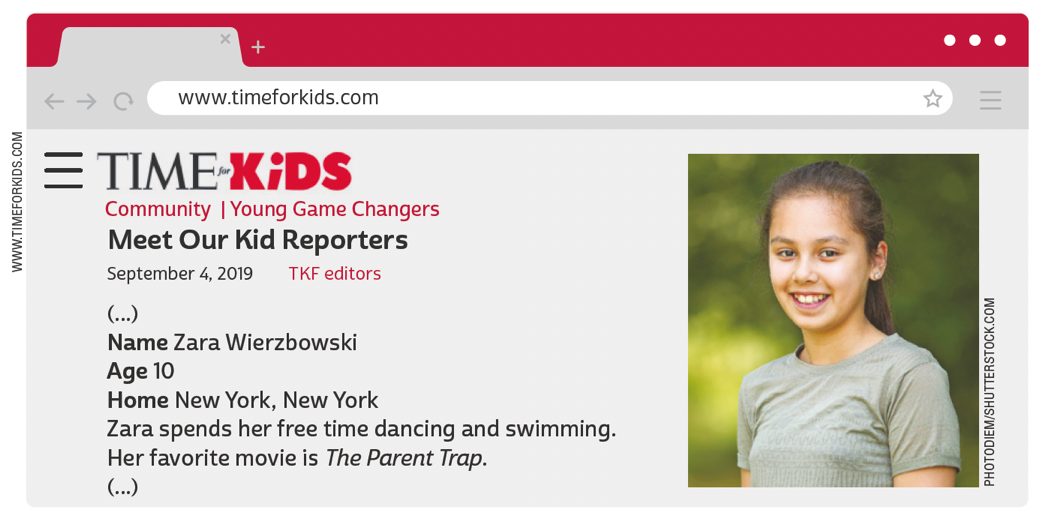 THINK ABOUT IT!
LANGUAGE NOTE
Ao visitar uma página na internet, geralmente encontramos um menu de navegação com vários links disponíveis. Onde se deve clicar para ter acesso ao menu de navegação do site apresentado?
parent = pai/mãe
relative = parente
Adaptado de: MEET Our kid reporters. Time for Kids, 4 set. 2019. Disponível em: www.timeforkids.com/g56/meet-kid-reporters-2019/. Acesso em: 18 maio 2022.
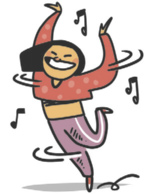 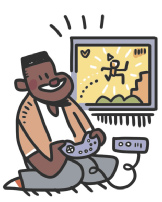 UNIT 2
dancing
playing video games
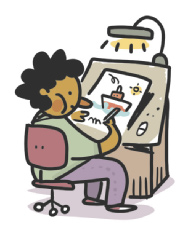 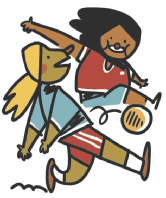 PERSONAL INTERESTS
playing soccer
drawing
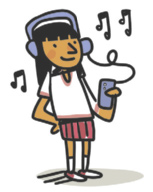 listening to music
UNIT 2
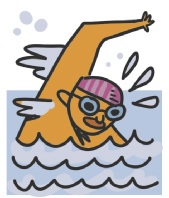 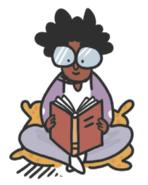 reading
swimming
PERSONAL INTERESTS
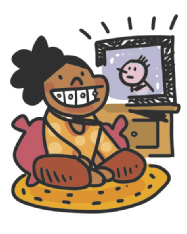 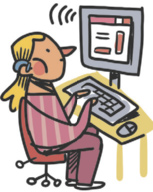 watching TV
surfing the net
UNIT 2
TIP
CARDINAL NUMBERS
Observe que os números
de 13 a 19 apresentam a
terminação -teen.  A palavra
teenager se refere a quem
tem entre 13 e 19 anos.
UNIT 2
ORDINAL NUMBERS
LANGUAGE NOTE
1st = first
2nd = second
3rd = third
4th = fourth
UNIT 2
Our favorite singer is Beyoncé.
Our native language is English.
THINK ABOUT IT!
Observe que o pronome our
está no plural e se refere a quem fala. Converse com um(a) colega e escolha qual/quais das três frases se referiria/refeririam a vocês dois.
Our favorite musical is Hamilton.
UNIT 2
TIP
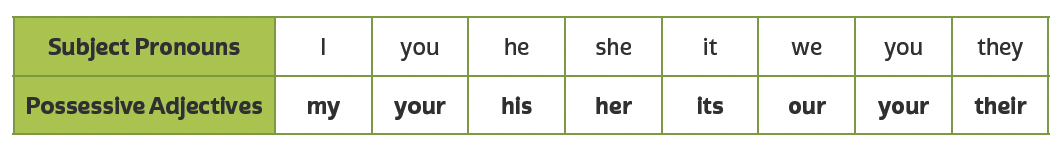 Possessive adjectives
Os pronomes possessivos (my, your, his, her etc.) se referem a alguém ou algo que possui algo.
my
UNIT 2
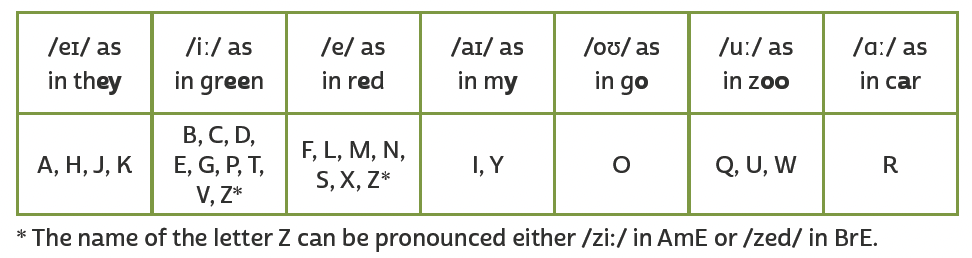 TIP
The alphabet
Aprender o alfabeto em inglês fica mais fácil quando agrupamos as letras pelo som.
In pairs, ask a classmate the following questions and answer them. Take turns: 
Can you spell your first name? 
Can you spell your last name? 
Can you spell your English teacher’s name?